9. Terveyden teknologisoituminen (s.103-109)
Monentasoista teknologiaa, esim. 
•	liikkumisen ja sosiaalisuuden tukeminen
•	viestintä, valvonta ja turvallisuus
•	itsehoito ja terveyden omatoiminen seuranta 
•	itsenäisen selviytymisen apuvälineet
Terveyden teknologisoituminen
Teknologisoitumisen taustalla mm. 
•	lisääntynyt tutkimus
•	ihmisten halu pitää huolta terveydestään
•	tuotteiden markkinointi 
•	tuotteiden saatavuus 
•	terveydenhuollon tehostaminen
Terveydenhuollon teknologiaa
•	kuvantamislaitteet
•	bio- ja geenitekniikka
•	potilastietojärjestelmät
•	lääkintäkalusteet 
•	pesu- ja desinfiointi-koneet
•	kirurgiset välineet
•	hammashoidon välineet 
•	näytteiden tutkimus- ja valvontalaitteet
•	etäterveydenhuolto-järjestelmät
•	sähköiset tietopankit
Terveydenhuollon teknologiaa
Kuvantaminen
•	Röntgenkuvaus
•	Tietokonekerroskuvaus
•	Magneettikuvaus
•	Kaiku- eli ultraäänikuvaus

Muita
•	Sydänfilmi
•	Tähystys
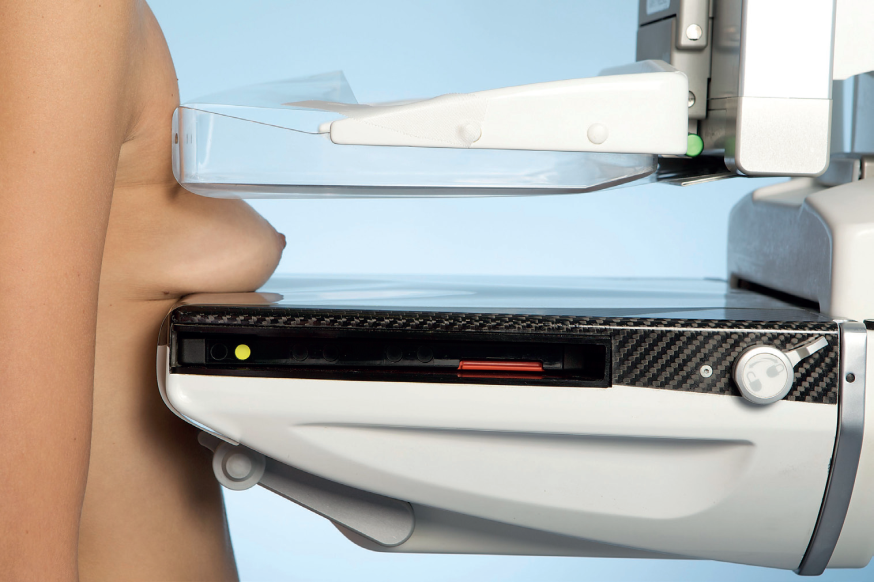 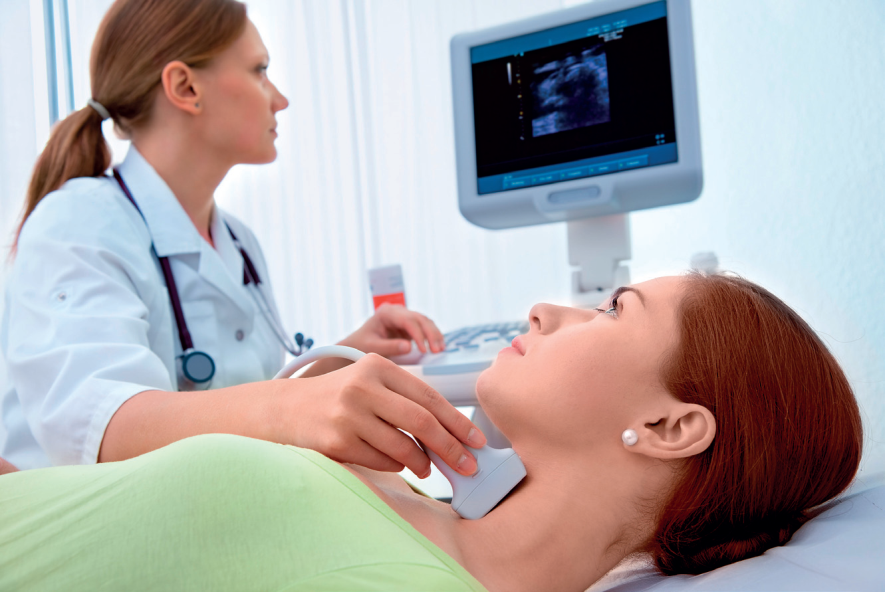 Biotekniikkaa
Teknologian hyötyjä
•	Sairauksien diagnosointi helpompaa, hoitaminen tehokkaampaa, potilastietojen siirtäminen
•	Turvallisempi arki kotona ja töissä
•	Vanhukset pystyvät asumaan itsenäisesti pidempään
•	Auttaa huolehtimaan terveydestä
•	Helpottaa sosiaalista kanssa-
	käymistä
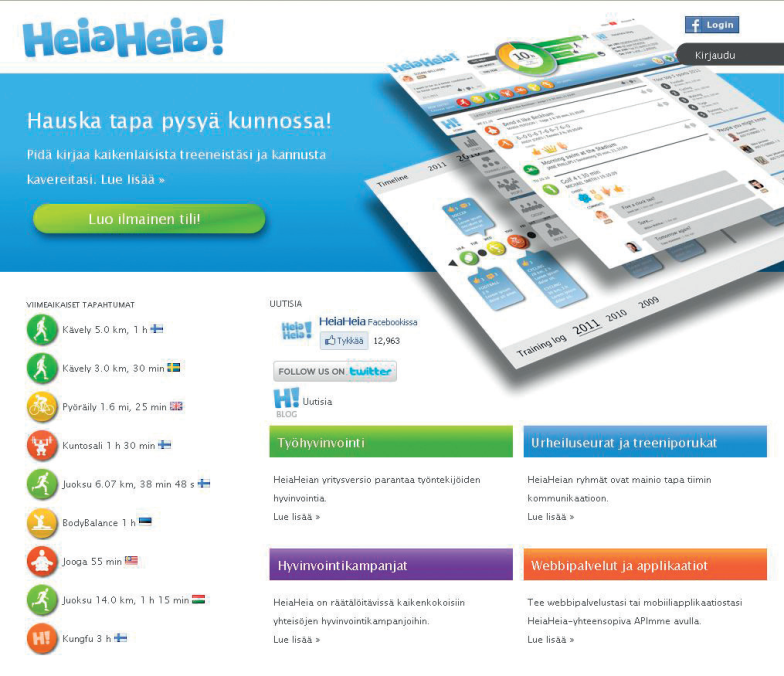 Toisaalta teknologia voi
•	passivoida, lisätä istumista ja vähentää fyysistä aktiivisuutta
•	vaikuttaa unirytmiin
•	aiheuttaa yksinäisyyttä ja psyykkistä rasitusta
•	kasvattaa väestöryhmien välisiä terveyseroja
•	tuudittaa uskoon, että kaikkiin sairauksiin löytyy apu
•	voimistaa medikalisaatiota
Tehtäviä (s. 109)
1.	Millaista terveysteknologiaa olet käyttänyt? Arvioi sen merkitystä terveydellesi.

2.	Mitä eettisiä kysymyksiä biotekniikkaan liittyy?

3.	Oppikirjan sivulla 103 on lista, jossa on esitelty terveyteen liittyvää teknologiaa. Kerro sen pohjalta, millaista terveyteen liittyvää teknologiaa ihminen voi hyödyntää elämänkulun eri vaiheissa.